Do you know?
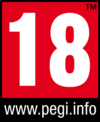 Why do we have age ratings/limits?
This Photo by Unknown author is licensed under CC BY-SA.
Age ratings
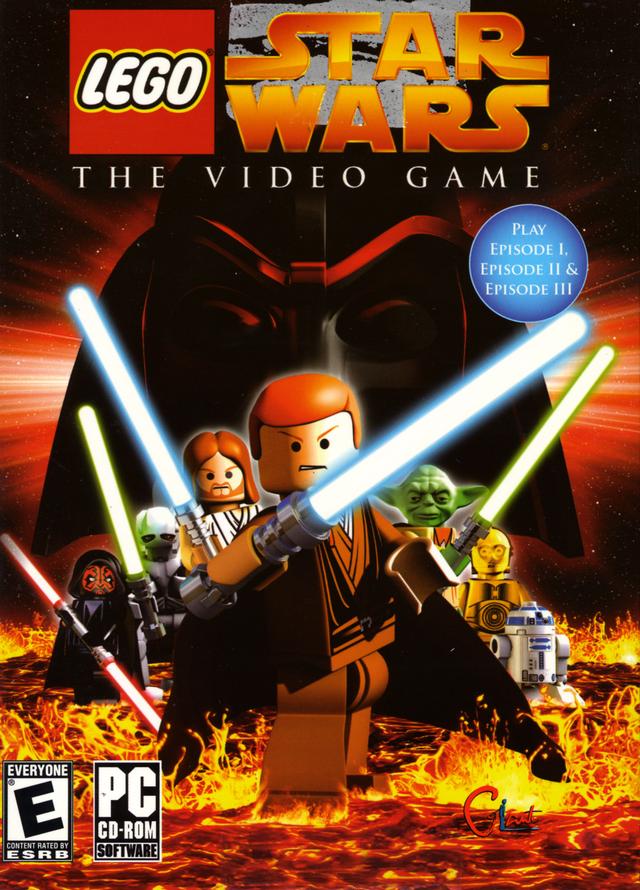 Age ratings ensure that entertainment content - such as films, DVDs, and games – are safe for the use of those wanting to play/watch them.
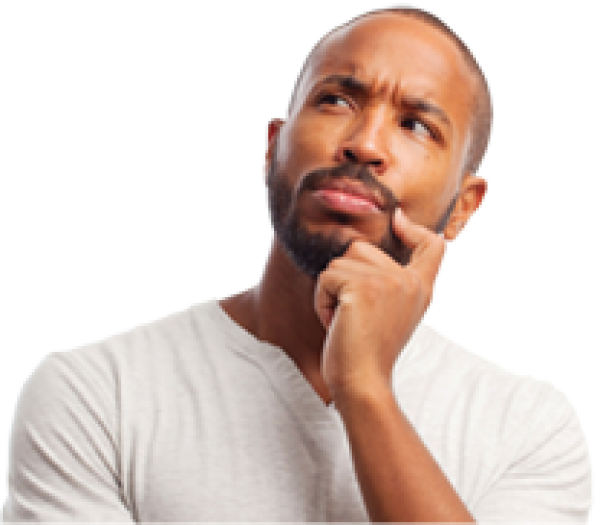 Age ratings
Age ratings provide guidance to consumers to help them decide whether or not to buy a particular product.
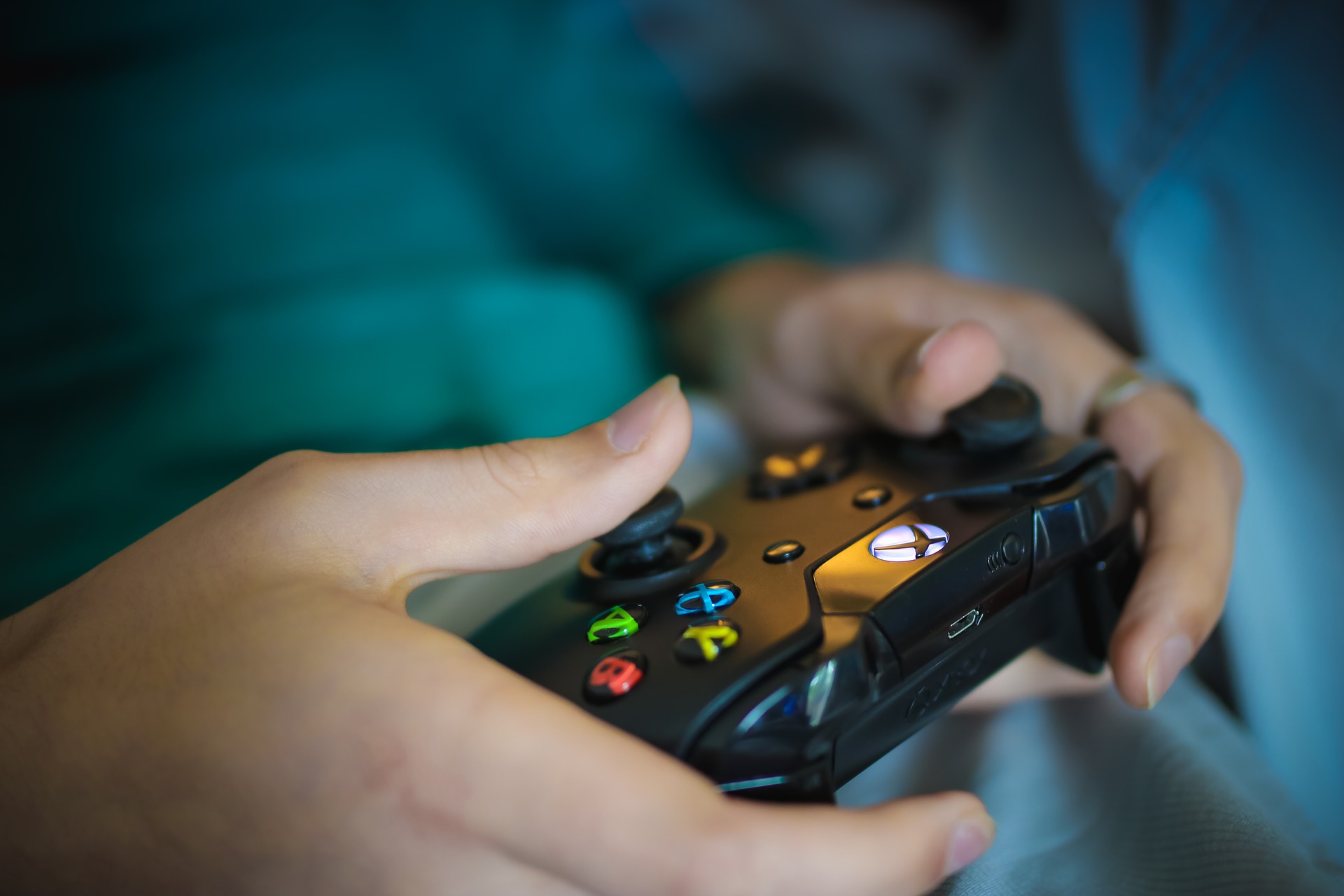 Children and age ratings
Video game age restrictions can help show what content is suitable for your child's age.  The age requirements are there because of data protection laws.  Online services are not allowed to collect or store children's personal information if they are under the age of 13.